Delivering the Nuclear Promise:  Standard Item Equivalency  Process (SIE	– Project Status
P)
EPRI JUTG Procurement Forum  January 2018
Al Lafleur – NextEra Energy
Anne Edgley – Palo Verde Generating Station
Updated June 2018
Taneisha Roper - TVA
Project Overview
Vision of Excellence
The industry adopts standardized processes for evaluating alternate replacement items which promotes consistent and efficient use of resources.
Value Proposition Statements
Improve quality and timely disposition of alternate replacement items necessary to address issues such as obsolescence through application of and industry standard alternate replacement evaluations.
Results in direct cost savings dependent on fleet size and degree of centralization.  Additional benefits are expected in material and labor costs due to enabling:
A graded approach to Item Equivalency Evaluation
Evaluation sharing
Expanded application of equivalency evaluation over design changes
2
[Speaker Notes: Plain and simple – standardization of processes promotes consistency and efficiency.

The SIEP team feels that use of the process will improve timely disposition of alternate replacement items for resolving obsolescence challenges or evaluating manufacturer product improvements.  Hard cost savings are modest and dependent on the maturity of your existing program and the degree that your resources are centralized and automated.

Additional benefits in material and labor costs may be realized through use of a graded approach to item equivalency evaluations, sharing of IEEs to other utilities, and improved methods to receive engineering inputs to keep the evaluation in IEE space.]
Project Overview
Intended Benefit
The SIEP is intended to standardize and improve efficiency in:
Screening any change to the appropriate process 
Creating a Standard Qualification for the Industry
Supporting collaborative projects with other utilities to resolve obsolescence issues through use of a common template 
Leverage use of Nuclear Steam System Supplier (NSSS) equivalency evaluations without cover-sheeting under a utility prepared IEE form
3
Project Overview
SIEP Graded Evaluation Process
Long Form IEE
Short Form IEE

Configuration Only  Change

Administrative  Change
4
SIEP Graded Process
Administrative Change
No change in fit, form or function between the original item and the recommended replacement (e.g. a manufacturer part number only change).  

This is a form of catalog ID change and/or update to procurement documents per utility specific process

No Item Equivalency Necessary
SIEP Graded Process
Configuration Only Change 
Similar to an Administrative Change with additional flexibility to accept NSSS certified equivalent items.  

Use of these alternate items may require a change in plant documents but will not require additional procurement engineering or design analyses

No Item Equivalency Necessary
[Speaker Notes: Like an administrative change; the configuration only change does not require an engineering work product but may allow for document and drawing updates to reflect the replacement item (e.g. part number update).  For NSSS certified equivalent items, we are leveraging the equivalency evaluation already performed by the supplier' who is uniquely cognizant of the original plant system/equipment requirements, provided that any implementation requirements can be controlled skill of the craft.]
Configuration Only Change
Includes flexibility to implement drawing and document changes resulting from administrative part number changes discovered during the procurement process

No change to fit, form or function, but utility needs to update controlled plant drawings, databases and documents to reflect the change
[Speaker Notes: The part change typically begins with revising the active part number in the catalog ID or stock system, and is followed by the Change Impact Assessment Form of the SIEP which can initiate appropriate document updates.  Since the change is accepted – no item equivalency evaluation is required.]
SIEP Graded Process
Configuration Only Change 

Includes the provision for accepting NSSS supplier equivalency evaluations based on knowledge of system design requirements from original plant construction

No IEE required providing all of the following conditions are met:
NSSS certifies that replacement item meets or exceeds original equipment qualification (e.g. EMI/RFI, EQ, Seismic)
NSSS certifies that they have maintained design control of the SSC and has performed an item equivalency evaluation
No installation requirements beyond skill of the craft instructions to implement in the intended location
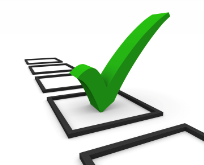 [Speaker Notes: The SIEP Configuration Only Change takes credit for NSSS suppliers (GE, Westinghouse, Areva, CE) performed equivalency evaluations since these companies are uniquely postured to have knowledge and control of the original system/equipment design such that they are capable of assessing impacts on equipment technical design basis requirements.  The SIEP includes examples of terms and conditions in which credit can be established and certified under this process.  This is typically used for minor design upgrades but still must operate within the IEE screening boundaries that proceeded this step.  Other considerations for moving the NSSS change to an item equivalency reside in the document or craft installation instructions that may drive the potential configuration only change into a long or short form IEE process.]
SIEP Graded Process
Short Form Item Equivalency Evaluation (IEE)
A simplified equivalency evaluation intended to support replacement items that involve limited characteristic changes (e.g. material changes) of lower complexity.

Can be applied to any quality or criticality class application in the plant depending on complexity, and can be part or component level items
[Speaker Notes: Short Form IEEs are intended for changes that have minimal impact on the parent component’s design basis functions, such that failure modes and effects are unchanged from previous evaluations and are therefore omitted from the evaluation.  Short form evaluations are particularly well suited for evaluations of upgraded materials or piece-parts used in higher order assemblies.]
SIEP Graded Process
Long Form Item Equivalency Evaluation (IEE)
An equivalency evaluation that is intended to verify that the replacement item specified would satisfactorily perform its intended design function when placed into service.
[Speaker Notes: The Long Form IEE is the appropriate tool when the scope of the changes are complex in nature, involve extensive characteristic changes, or may require detailed implementation instructions beyond skill of the craft.  The long form also provides a vehicle for evaluating impacts on the FMEA of the parent component, provided the impacts are still bounded by failures of the same type from previous analysis.  In some cases, the long form may require engineering inputs which will be discussed in later slides.

INSTRUCTOR Ask: Are these tools different from your current process?]
Project Overview  SIEP Team
Oversight

Design Oversight Working Group (DOWG)

SIEP Team Representation
11
Project Overview  SIEP Team
SIEP Team Activity 2017-2018

March – Kick Off and First Face to Face Meeting
Multi-Day Working Meetings – Face to Face
April			
June
July
August
October

Review Conference Call
December
12
Project Overview  SIEP Team
SIEP Sub-committee Teams and Products

Procedure development
Exelon/EPRI/Duke Energy/NextEra Energy
NISP-EN-02 Rev 0 – Standard Item Equivalency Process (SIEP) (EB-18-XX)

Change Management
Dominion/Bruce Power/Palo Verde/Exelon
SIEP Change Management Plan
Pilot SME Training
Frequently Asked Questions
Utility Training
Post Implementation Effectiveness Review
13
Project Overview  SIEP Team
SIEP Sub-committee Teams and Products

Qualification
EPRI/Duke Energy/NextEra Energy/Exelon
IMG-SIEP-001 Rev 0 – Industry Mentoring Guide Standard Item  Equivalency Process
IMGK-SIEP-001 Rev 0 -– Industry Mentoring Guide Key Standard Item  Equivalency Process

Delivering the Nuclear Promise products
Full SIEP team supported
Improvement Opportunity – Final
Draft Efficiency Bulletin
SIEP Charter - Final
14
Project Overview  Pilot
Pilot Utilities
Southern Company
Vogtle first
Rolled out to fleet
NextEra Energy - Fleet
Exelon - Fleet
Columbia
V C Summer – simulations only

Pilot Duration
September 5th through October 15th, 2017
15
Project Overview  Pilot
Pilot Summary
Pilot Utilities/Plants continue utilizing the new process (except VC  Summer)
All saw benefits of the new process
Streamlined process for some
Can do more evaluations on the short form
safety related, augmented safety, and non-safety related
Ability to obtain information from other Engineering groups and keep  evaluation in PE
Tracked major issues through Change Management Team
Will drive utility training for implementation
16
Project Overview  Guiderails
Efficiency Bulletin Guiderails
SIEPs developed by third parties, such as, Nuclear Safety System  Suppliers (NSSS) requires a certification to the utility that the appropriate  design review and item equivalency was performed. This certification  requires utility review for compliance with specifications. The level of rigor  will depend upon potential consequences.
Managers must ensure that the individuals (internal and external, as  appropriate) are proficient and competent to handle the type of Item  Equivalencies allowed per NISP-EN-02
17
Project Overview  Next Steps
DOWG
Finalize
EB and EB Color Code (Current Recommendation is Red)

SIEP Team
Finalize
Charter
Post Implementation Effectiveness Documents
Metrics
Utility SME training Information
18
Project Overview  Next Steps
SIEP Team (Continued)
Determine
Future Team Meetings
Implementation Support and Schedule
Point of Contact (POC) for each Utility
Bryan Griner (Southern Company) will be contacting DOWG members for POC
If you are the POC, ensure Bryan and Your DOWG member are aligned
Bryan Griner Contact Info - BDGRINER@southernco.com
19
Southern  Nuclear
Standard Item Equivalency Process
NISP-EN-02
Dean Hitchens
January 29, 2018
EPRI Procurement Forum
Vogtle Electric Generating Plant
SIEP
Standard Item Equivalency Process Includes:

Administrative Change
For Item Master (Cat ID) corrections due to an Administrative P/N  Change. (May require a drawing or data base correction.)
Configuration Only Change
Allows the acceptance of an NSSS Vendor's certification that they  performed an IE, and that the item is capable of performing its  design and safety-related function.
Short Form Evaluation
For Non-Complex Components
Long Form Evaluation
For Complex Components
SIEP
With Either
an Administrative Change, or

A Configuration Change

If drawings or data bases require a correction,

An Impact Assessment Form, NISP-EN-02 Form 3,  is utilized to accomplish the required corrections.
SIEP
Decision whether to use Long or Short form involves:
Determination of Complexity; using following Screening Questions
AQ or SR AND
Beyond the scope of finite part changes or upgrades that are easily  evaluated in the context of maintaining the original design, OR
A component with extensive characteristic changes?
A Critical Component AND
Beyond the scope of finite part changes or upgrades that are easily  evaluated in the context of maintaining the original design, OR
A component with extensive characteristic changes?
Will use of the Proposed Replacement item change the fit or function of  the parent component?
Does the proposed replacement item adversely impact failure effects?  The adverse impact may be an increase in probability or consequence of  a failure of the same (or similar) type as the original item.
A yes answer to any of the 4 questions causes the Responsible  Engineer (RE) to use the Long Form.
SIEP
Long Form /	Short Form Differences
The Long Form includes a determination of the Safety  Related Functional Mode:	ACTIVE or PASSIVE
It then goes on to have the RE determine the various  Functions of the Parent.
And the Credible Failure Mechanisms / Modes and the  Effect on the Component Function

All of this assists the evaluator in identifying the  Characteristics of the Original and the Replacement  Item that are critical in order to maintain the SR  function.
SIEP PILOT
At SNC - VEGP Site PE team was chosen as a Pilot

Pilot study ran from September 5 through October 15, 2017
VEGP entered a refueling outage on Sept. 17 that ended on  October 4 (17 Days, 5 Hours, & 36 Minutes)
SNC Supply Chain created departmental level Interface  procedure for PE usage (SCM-ENG-019)
To Verify Interface Procedure during the Pilot Program
To allow easy correction of any errors uncovered
After Confirmation SNC is creating a Fleet Procedure,  NMP-ES-098	for use by both PE's and other Engineering  groups (Maintenance Engineering and EFIN)
SIEP PILOT
During Pilot VEGP PE's created the following IE's
2 Long Form Evaluations:
SR NSCW Motor replacement
Pressurizer PORV Replacement
4 Short Form Evaluations:
Pressurizer Steam Space Sample Cooler Replacement
Baldor Motor replacement for an obsolete Westinghouse	motor
Control Room IPC LED Monitor replacement
Cutler Hammer breaker replacement
3 Configuration changes
Fisher Serial Card change due to a gasket change
Lafert Capacitor Administrative P/N change
Fisher Manual Operator Administrative P/N change
SIEP Benefits
The process has improved our relationship with Design  Engineering.	We are able to do more, thus reducing their  long term workload
The NSCW Motor Long Form IE would have been a design  change under SNC's previous ED process.
The Short Form is more versatile than our previous process.  Our previous "Short Form Process" could not be used on  SR items.
NSSS certification Procurement Clause has been  approved.	Vogtle has not yet had an opportunity to use it,  however, Farley did in their late 2017 outage.
Participant Comments
Forms look different than what I am used  to, but function equivalently.
Liked the process as it lets us do things  that we previously had to send to Design.
No fatal flaws uncovered.
The short form is a little simpler than the  simple ED's we used to do for SR	(non  complex) items.
SIEP
Current Status:
Vogtle continues to use the SIEP after the  Pilot ended.
Remainder of the Fleet (Hatch and Farley)  PE's began using the process on January  2, 2018.
The new NMP-ES-098 Interface Procedure  development is in progress.
The process will be rolled out to the other  Engineering Groups by 6/30/2018.
SIEP
Questions???
Standard Item Equivalency Process Pilot  (SIEP) – Columbia Generating Station
Scott O’Connor, Procurement Engineering Supervisor
JUTG Procurement Forum
SIEP Pilot Preparations/Timeline
x Columbia attended pilot procedure table top in Birmingham, AL from  7/11/17 - 7/13/17

x SIEP Change Management Plan completed on 8/8/17

x Utility procedure revisions and creation of interface procedure  completed by 9/5/17

x SIEP Pilot duration from 9/5/17 to 10/15/17

x Pilot effectiveness review/critique completed on 11/29/17
2
SIEP Change Management (Procedures and Qualifications)
x Affected Procedures
a	9 existing procedures required revision in support of pilot
a	New procedure was created as an interface between standard process and site  processes
a	NISP-EN-02 (SIEP procedure) included in interface procedure as an attachment  rather than a stand-alone document

x Qualifications
a	For pilot, Procurement Engineering, Fundamental Engineering, and 50.59 screener  qualification required to perform Configuration-Only Changes, and Item Equivalency  Evaluations (IEEs)
a	No specific qualifications required for Administrative Changes
a	Actions in place to develop a standard qualification for SIEP and expand the  population of individuals able to perform IEEs
3
SIEP Change Management (Training and Communications)
x Training
a Procurement Engineering received detailed training on Standard Item Equivalency  Process, changes relative to the original process, affected procedures, and actions  needed to help gauge success of pilot

a	Supply Chain Services received general training; focused on differences between  original process and SIEP as well as key interfaces between Procurement  Engineering and Supply Chain Services

x Communications
a	Key stakeholders for SIEP at Columbia include Procurement Engineering and Supply  Chain Services Buyers

a	Change management emails were sent to these groups and their supervision,  meetings were held, and training provided (as previously discussed)
4
SIEP Pilot - Completed Products
x 13 Administrative P/N Changes were completed during the pilot
a	7 for non-safety related equipment and 6 for safety related equipment

x 3 Item Equivalency Evaluations (both for non-safety related equipment)  were completed using the “short form”

x 2 Item Equivalency Evaluations could not be done and were  dispositioned as requiring Design Changes
5
SIEP Pilot - Successes
x Administrative Changes using interface procedure and SIEP were much  more efficient than original process for all safety classifications

x Streamlined obsolescence process for Columbia through a  clear/concise interface procedure allowing effective communications  between the groups involved in SIEP

x Interface procedure and SIEP lend themselves to more frequent  communication between groups

x Smooth roll-out of SIEP for pilot given extremely short timeframe; no  fatal flaws in procedures
6
SIEP Pilot - Improvements to be made
x Pilot duration was much too short relative to the scope of SIEP
a	No Configuration-Only Changes or “Long Form” Item Equivalency Evaluations were  performed

x Interface and SIEP procedures are cumbersome for first time users

x Tendency to have SME for SIEP perform the majority of the work
a	Additional training should be given to prevent overburdening one individual

x Lack of understanding of what is and is not within scope if SIEP
a	Additional training should be given to ensure scope of SIEP is understood
7
Project Overview – Questions?
39
Questions?
8